ΠΑΓΚΥΠΡΙΑ ΔΗΜΟΣΚΟΠΗΣΗ
ΓΙΑ ΤΙΣ ΔΙΑΠΡΑΓΜΑΤΕΥΣΕΙΣ ΣΤΟ ΚΥΠΡΙΑΚΟ
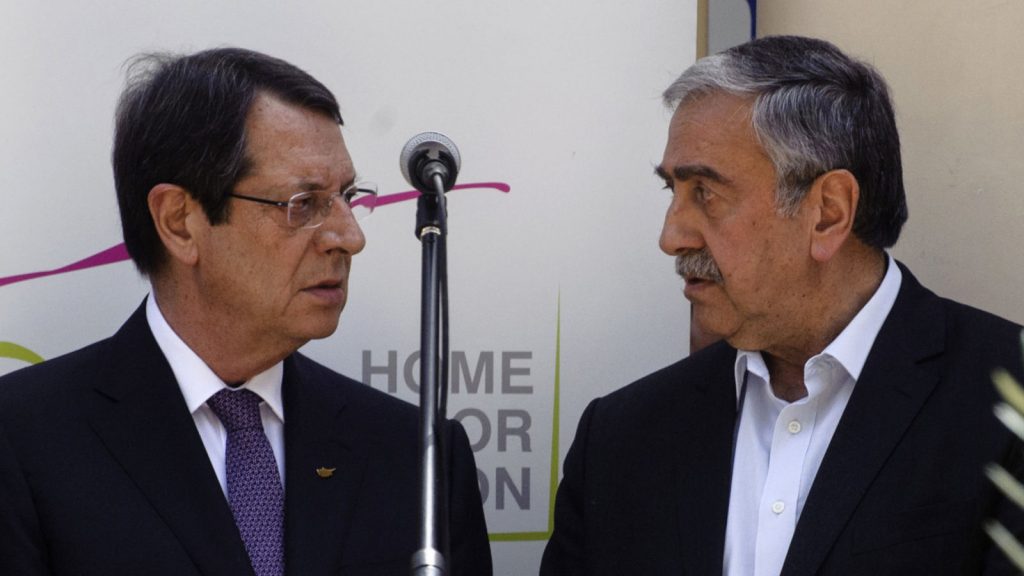 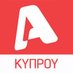 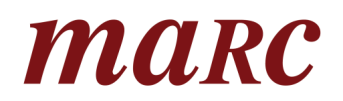 4 Ιανουαρίου 2017
ΤΑΥΤΟΤΗΤΑ ΤΗΣ ΕΡΕΥΝΑΣ
Η έρευνα πραγματοποιήθηκε από την  MARC A.E. --  Αριθμός Μητρώου Ε.Σ.Ρ.: 1 (ΕΝΑ).

ΕΝΤΟΛΕΑΣ	 	   	ALPHA 
ΕΞΕΤΑΖΟΜΕΝΟΣ ΠΛΗΘΥΣΜΟΣ      	Άτομα ηλικίας 18 και άνω αντιπροσωπευτικής επιλογής.
ΧΡΟΝΙΚΟ ΔΙΑΣΤΗΜΑ                   	2-4 Ιανουαρίου 2017
ΠΕΡΙΟΧΗ ΔΙΕΞΑΓΩΓΗΣ                	Παγκύπρια κάλυψη
ΜΕΘΟΔΟΣ ΔΕΙΓΜΑΤΟΛΗΨΙΑΣ      	Πολυσταδιακή τυχαία δειγματοληψία με χρήση quota  βάσει φύλου, ηλικίας και 			γεωγραφικής κατανομής.
ΜΕΘΟΔΟΣ ΣΥΛΛΟΓΗΣ ΣΤΟΙΧΕΙΩΝ 	Τηλεφωνικές συνεντεύξεις βάσει ηλεκτρονικού ερωτηματολογίου (CATI). 
ΕΡΓΑΣΤΗΚΑΝ			15 ερευνητές & 3 επόπτες
ΕΛΕΓΧΟΙ			Έλεγχος πληρότητας στο 100%, έλεγχος με συνακρόαση & θέαση της οθόνης 			των ερευνητών
ΜΕΓΙΣΤΟ ΣΤΑΤΙΣΤΙΚΟ ΣΦΑΛΜΑ	+3,5%
Η MARC A.E.                             		Είναι μέλος του ΣΕΔΕΑ & της ESOMAR και τηρεί τον κανονισμό του Π.Ε.Σ.Σ. και 			τους διεθνείς κώδικες δεοντολογίας για την 	διεξαγωγή και 	δημοσιοποίηση 			ερευνών κοινής γνώμης.
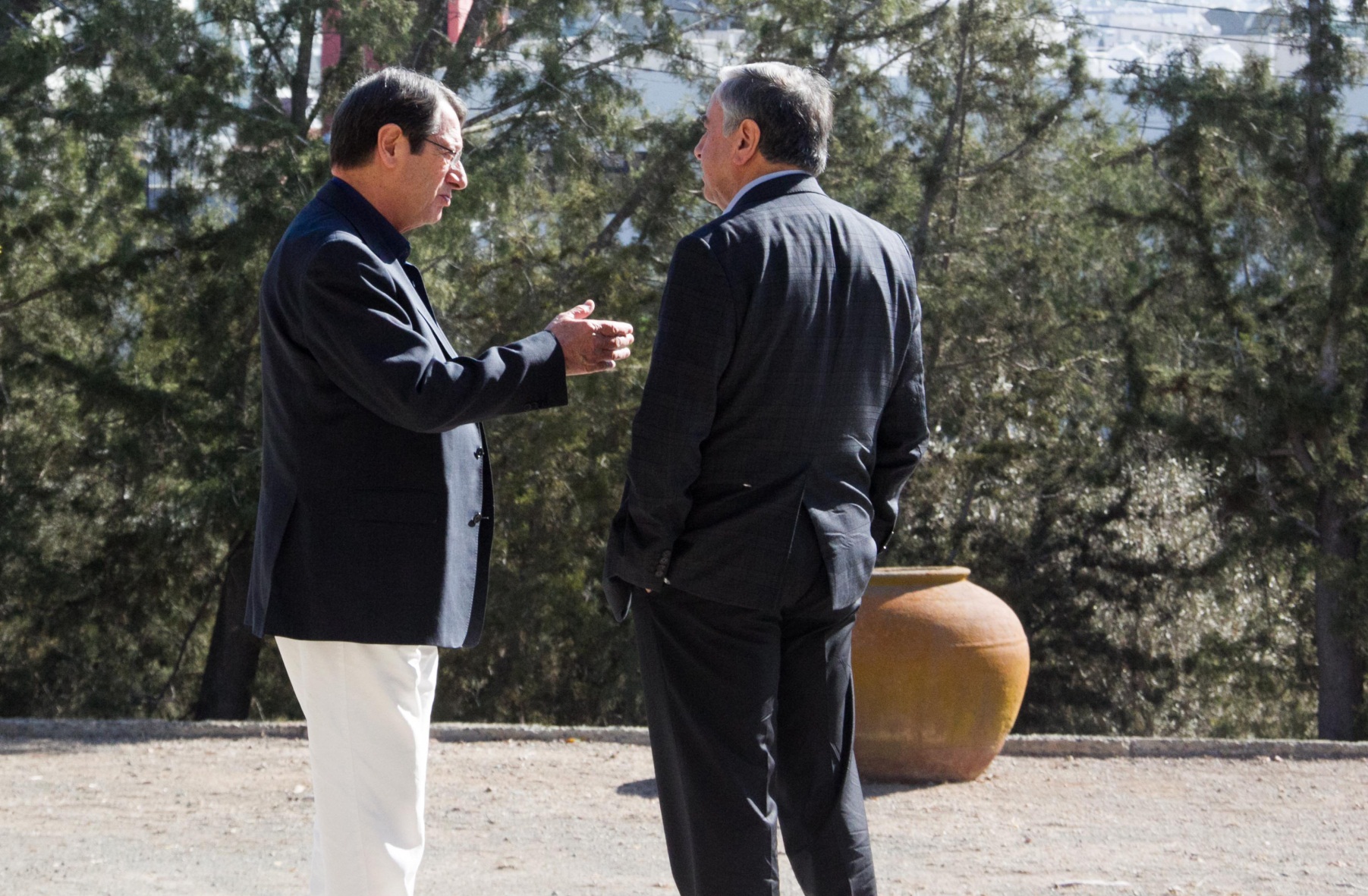 ΑΠΟΤΕΛΕΣΜΑΤΑ
ΒΑΘΜΟΣ ΕΝΗΜΕΡΩΣΗΣ ΓΙΑ ΤΙΣ ΔΙΑΠΡΑΓΜΑΤΕΥΣΕΙΣ
Ερ: Πόσο ενημερωμένοι είστε γι’ αυτές τις διαπραγματεύσεις;
Πολύ & Αρκετά: 66,1%
ΒΑΘΜΟΣ ΕΝΗΜΕΡΩΣΗΣ ΓΙΑ ΤΙΣ ΔΙΑΠΡΑΓΜΑΤΕΥΣΕΙΣ
Ερ: Πόσο ενημερωμένοι είστε γι’ αυτές τις διαπραγματεύσεις;
ΙΚΑΝΟΠΟΙΗΣΗ ΑΠΟ ΤΗΝ ΠΟΡΕΙΑ ΤΩΝ ΔΙΑΠΡΑΓΜΑΤΕΥΣΕΩΝ
Ερ: Είστε ικανοποιημένοι από τη μέχρι σήμερα πορεία  των διαπραγματεύσεων στο Κυπριακό;
Ναι & Μάλλον ναι: 40,2%
Όχι & Μάλλον  όχι: 58,3%
ΠΟΣΟ ΚΟΝΤΑ ΕΙΝΑΙ Η ΛΥΣΗ
Ερ:  Με βάση το κλίμα που έχει διαμορφωθεί στις διαπραγματεύσεις για το Κυπριακό, πιστεύετε ότι είμαστε κοντά σε λύση ή όχι;
ΠΟΣΟ ΚΟΝΤΑ ΕΙΝΑΙ Η ΛΥΣΗ
Ερ:  Με βάση το κλίμα που έχει διαμορφωθεί στις διαπραγματεύσεις για το Κυπριακό, πιστεύετε ότι είμαστε κοντά σε λύση ή όχι;
ΘΑ ΛΕΙΤΟΥΡΓΗΣΕΙ Η ΣΥΜΦΩΝΙΑ;
Ερ: Αν τελικά υπάρξει συμφωνία μεταξύ των δύο κοινοτήτων, πιστεύετε ότι αυτή η συμφωνία θα λειτουργήσει;
ΑΠΟΧΩΡΗΣΗ ΤΩΝ ΤΟΥΡΚΙΚΩΝ ΣΤΡΑΤΕΥΜΑΤΩΝ
Ερ: Πιστεύετε ότι ως προϋπόθεση για τη λύση πρέπει να είναι η αποχώρηση του τουρκικού στρατού από την Κύπρο ή όχι;
ΕΠΙΣΤΡΟΦΗ ΕΔΑΦΩΝ
Ερ: Πιστεύετε ότι θα υπάρχει ή δεν θα υπάρχει επιστροφή εδαφών με τη λύση;
ΓΝΩΣΗ ΓΙΑ ΤΟ ΚΑΘΕΣΤΩΣ ΤΩΝ ΕΓΓΥΗΣΕΩΝ
Ερ: Όσον αφορά το καθεστώς των εγγυήσεων, πόσο ενημερωμένοι είστε;
Πολύ & Αρκετά: 49,8%
Λίγο & Καθόλου: 49,5%
ΠΑΡΑΜΟΝΗ ΤΩΝ ΕΓΓΥΗΤΡΙΩΝ ΔΥΝΑΜΕΩΝ
Ερ: Συμφωνείτε να παραμείνουν με τη λύση εγγυήτριες δυνάμεις στην Κύπρο;
ΕΚ ΠΕΡΙΤΡΟΠΗΣ ΠΡΟΕΔΡΙΑ
Ερ: Συμφωνείτε με την εκ περιτροπής Προεδρία;
ΣΥΓΚΡΙΣΗ ΜΕ ΤΟ ΣΧΕΔΙΟ ΑΝΑΝ
Ερ: Πιστεύετε ότι το σχέδιο λύσης που συζητείται τώρα είναι καλύτερο ή χειρότερο από το Σχέδιο Ανάν;
ΣΥΓΚΡΙΣΗ ΜΕ ΤΟ ΣΧΕΔΙΟ ΑΝΑΝ
Ερ: Πιστεύετε ότι το σχέδιο λύσης που συζητείται τώρα είναι καλύτερο ή χειρότερο από το Σχέδιο Ανάν;
ΑΞΙΟΛΟΓΗΣΗ ΤΗΣ ΣΤΑΣΗΣ ΤΗΣ ΕΛΛΗΝΙΚΗΣ ΚΥΒΕΡΝΗΣΗΣ
Ερ: Πώς αποτιμάτε τη στάση της Ελληνικής κυβέρνησης στο θέμα της αποχώρησης των Τουρκικών στρατευμάτων και της κατάργησης των επεμβατικών δικαιωμάτων των εγγυητριών δυνάμεων;
Θετικά & μάλλον θετικά: 83,6%
ΕΚΤΙΜΗΣΗ ΓΙΑ ΤΟ ΑΠΟΤΕΛΕΣΜΑ ΤΩΝ ΣΥΝΟΜΙΛΙΩΝ
Ερ: Ποιο πιστεύετε ότι θα είναι το αποτέλεσμα των συνομιλιών στη Γενεύη;
ΣΤΑΣΗ ΓΙΑ ΤΗΝ ΣΥΖΗΤΟΥΜΕΝΗ ΛΥΣΗ
Ερ: Γενικά, σύμφωνα με όσα ακούτε, εσείς είστε υπέρ της λύσης που συζητείται ή προτιμάτε να παραμείνει το σημερινό καθεστώς;
ΣΤΑΣΗ ΓΙΑ ΤΗΝ ΣΥΖΗΤΟΥΜΕΝΗ ΛΥΣΗ
Ερ: Γενικά, σύμφωνα με όσα ακούτε, εσείς είστε υπέρ της λύσης που συζητείται ή προτιμάτε να παραμείνει το σημερινό καθεστώς;